AMNT conference
Helping Trustees improve their scheme’s investment efficiency using a platform
Zuhair Mohammed – Partner 
Lorraine Porter – Principal
13 September 2018
What is an investment platform?
A technology solution that helps pension scheme trustees to buy, sell, hold and monitor a customised portfolio of investment funds using a single legal contract providing operational flexibility and efficiency.  
Probably more familiar to DC contracts and in personal wealth market 
but 
becoming increasingly popular for small-medium sized schemes (£30m - £250m) or larger schemes who want to run a small mandate for a particular asset class
Can still be appropriate for larger schemes, particularly those who run in house investment teams 
Approximately 6 key providers in the institutional pension scheme market (more in the retail/ wealth management market) with some consultants running their own products and solutions
Funds under management are increasing with tens of billions operating on this basis (more exact numbers being obtained)
2
Simplifying the process of investing
Improved governance – speedy implementation of 
Strategy changes 
Manager appointment/removal
Cashflow (dis)investment management
Asset transitions
Rebalancing activity
Bulk Buying Power – benefit from cheaper fees on underlying funds
Even after “platform fees”
Improved diversification - lowers the governance barrier to multiple mandates

Can be a practical, low cost alternative to Fiduciary Management
3
How do schemes currently access investments?
Trusteesdecide on:
Investment objectives
Investment strategy 
Asset managers
Investment consultant advises on:
Investment strategy
Asset manager selection
TRUSTEE
INVESTMENT
CONSULTANT
A separate contract with each manager
Investment and legal advice is required for new manager appointments
ASSET MANAGERS
4
[Speaker Notes: Martin or Claire

The chart here shows the relationships that exist for the 300 current investment clients.

We, as consultants, advise our clients regarding their investment strategy and which managers may be appropriate.

Importantly, it is the trustees decision to implement these strategies and to appoint managers.

The trustees then have a separate legal relationship with each of the managers that they appoint.

Some of our clients find the governance required to maintain this model, onerous.  They must undergo documentation reviews for each manager they appoint and transferring assets between managers can be a complicated process.]
Using an investment platformWhat changes?
Trusteesdecide on:
Investment objectives
Investment strategy 
Asset managers
Investment consultant advises on:
Investment strategy
Asset manager selection
Selection of platform provider
NOT MUCH CHANGE
NO CHANGE
TRUSTEE
INVESTMENT
CONSULTANT
New
PLATFORM PROVIDER
In brief
Single contract with platform provider
One standardised form for any asset switches (no legal advice required)
NO CHANGE
ASSET MANAGERS
5
[Speaker Notes: Martin or Claire

When we introduce a DB platform to the diagram, we can see that there is no change in the relationship between the consultant and the trustee.

The trustee is still responsible for deciding the investment strategy and for choosing asset managers.

This is a key difference between the DB platform method of investing that we are discussing and fiduciary management.

In a fiduciary management model, the investment consultant would be placed in between the trustee and the platform provider and would be responsible for making the strategy and appointment decisions.

We are describing a different way to access funds, not a delegation of responsibility.

As you can from the slide, the trustee now has a single relationship with the platform provider and it is the platform provider who has the relationships with the many managers.]
Benefits to clients of using a platformEfficient implementation of investment decisions
6
* The main exceptions are direct infrastructure and illiquid credit funds
[Speaker Notes: Martin or Claire

As you can see from this slide, we believe that there are a number of benefits available to DB schemes in using an investment platform.

We will talk through a number of these in a bit more detail throughout this presentation but I would highlight a couple of other benefits that we wont go on to discuss.

Easy rebalancing

As all the funds that a scheme might be invested in are accessed via a platform, the act of rebalancing towards a strategic benchmark becomes very straightforward.  Whereas in the past this might require a complicated asset transfer plan, with several instructions investing and disinvesting from various funds, using a platform can turn this whole process into a single instruction form, obviously the trades still need to be carried out, but it is the platform provider that undergoes that work.


Less paperwork

As mentioned earlier, there can be a lot of paperwork required in running the more traditional model of consulting, manager appointment documents, asset transfer documents, any changes to the legal structure of the underlying funds.  When investing via a platform, the majority of that becomes the responsibility of the platform provider, rather than the trustee as it is the platform that has the legal relationship with the managers.]
Summary table
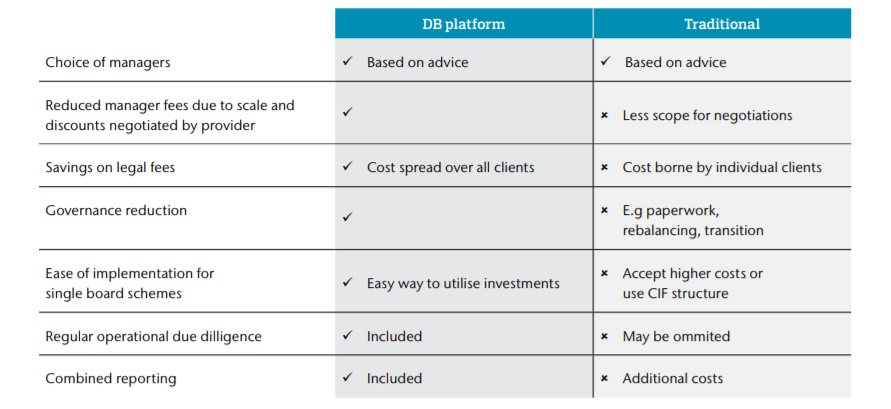 7
Other issues to consider
Platform fee
Additional fees offset by lower fees
Set-up costs 
Investment or legal advice is required (although cost efficiencies if implement other changes at same time)
Leaving platform
in future

Possible to switch to an alternative platform or take assets off the platform
Change to FSCS* protection 
FSCS eligibility may change for some of the underlying funds
* Financial Services Compensation Scheme
8
[Speaker Notes: Martin or Claire

Platform fee

I think it goes without saying that the service that platforms provide will not come for free, we typically see a platform fee in the region of 0.02% - 0.04%.  Mark and Andrew will be discussing that even with this additional cost, some clients will see their overall investment related fees will be lower when investing via a platform

Set-up costs

There will be set-up costs involved in appointing a platform provider, in much the same way that a client requires advice to appoint and transfer assets to a new manager.

Leaving platform

We are aware that there could be concerns around leaving an investment platform, would clients feel “locked-in” to their current provider? I don’t think that they should, in practice in order to disinvest from a platform provider, the client would need to put in place a legal agreement with the underlying managers and simply reregister the funds.

FCSC

The eligibility to claim against the financial services compensation scheme may change when investing via a platform.  However, this is not something that we see as a big issue or a reason not to consider investing via a platform.  The chance of events occurring that would lead to a claim are very small, we think the only circumstances would appear to be if a provider or manager acts dishonestly, fraudulently or negligently AND has insufficient assets to meet a claim.]
Using an investment platformWho will do what?
9
[Speaker Notes: Andrew

Most of our work the same – investment strategy, choosing investment managers and day-to-day eg monitoring performance, SIPs, other investment work

Advice on platform provider – as any other provider

Making changes to investments – work with platform rather than managers:

After sign agreement with platform access all of the funds available on the platform
LCP advice on suitability
Appointing new managers: platform provider agrees fund arrangements other than the fees so switching manager simply selecting the fund rather than new manager agreement
Transferring assets from A to B – platform does planning rather than LCP:
Standardized and repeatable process to switch assets between funds – less planning and paperwork required eg not need to manage out-of market
Some transfers involve more work eg in-specie.  LCP provide oversight in these cases.

Re-balancing is a big advantage – simple to do across whole portfolio.
For example LDI – with recent interest rates falls a lot of clients have seen cash released from LDI funds which needed advice and oversight by LCP.  Platforms do  this automatically!

Negotiate better fees with managers
Platform provider is one client from platform perspective – therefore less admin for the managers 
Pass on fee savings to clients
Example BMO – reduced fees by between 2-5bps for clients if access through the platforms
For lower fee will do less modeling of clients cash flows – LCP can pick up more of this work (therefore important to communicate this)
Other managers like SL GARS for example

Managers will have much the same role:  
Most would rather be able to see clients directly so still attend meetings if client wants.  
Less reporting – LCP will agree what they provide us so that can provide info in our reports.

Less work from lawyers – after appointment not need to involve when client switches to a new manager:
Our experience is that generally add very little.
Only fee negotiations on fees.]
Using a platform in practiceExample: simple cash switch from Fund A to Fund B
Wednesday(T = Trade Date)
Friday(T+2)
Tuesday(T-1)
Trustee meeting
Trustees complete standardised dealing form (with LCP’s help) and sends to platform provider
Trustees agree with LCP recommendation to switch assets from Fund A to Fund B
Platform provider instructs managers to implement switch
Trade settles and platform provider provides transaction statement
Implement strategy or manager changes within days not months
10
Source: Based on L&G daily dealing cycle and processes
[Speaker Notes: Andrew

To bring out how platform will make it easier to make changes – example of a client switching assets from a current to an new fund:


At the moment Trustee agree decision:
We would gather the documentation and prepare wedge of AML, signatory lists and tax forms
Investment and legal review of the documentation forming relationship with manager
Once signed plan the asset transfer:
Advice to reduce out of market exposure and manage transaction costs
Given risk to LCP involves number of internal checking processes and oversight by our Asset transfer team – minimise risk of an error that attributable to LCP

Depending on the managers involved this process can take one or two months to complete

On a platform process can be cut down to a few days as illustrated by my time chart

Straightforward, standardised and repeatable processes to make asset changes
As simple as completing and signing a new dealing forms
No need for a new manager agreement to be laboured over
Platform provider plan transfer and match settlements


Same approach to switch cash between funds, invest contributions or make disinvestments
In-specie transfers will require more planning although platform will do most of the work – potentially more oversight needed by LCP]
What are the key fee changes?More upfront but can be significantly reduced longer term
Manager fees
should be reduced from current fees
due to platform scale
LCP advisory fees
one off fee on selecting right platform
Platform fee
usually added as a basis point fee to the 
annual management charge of the fund/s
Legal fees
one off legal review at set up
11
[Speaker Notes: Mark

Currently clients pay directly for:
Manager fees
Advisory fees to us for manager selections, reviewing new manager appointment documents, planning the asset transfer, implementing the transfer, ongoing changes to assets and managers’ terms and conditions
Advisory fees to lawyers for reviewing new manager appointment documentation and changes to terms and conditions
In future (once a client is established on a platform) they would pay directly for:
A single platform fee that would cover all of elements being delegated to the platform.
A fee to LCP to cover manager selections and possibly our involvement on complex asset restructurings
A fee to us for monitoring the platforms and negotiating manager fees and terms for all LCP clients.


Current 
Platform
Manager fees
Negotiated by LCP
Lower of LCP or platform negotiated fee
Significant savings for passive managers
Savings for some active managers:
BMO LDI funds
Platform fee
-
Platform fee of 0.02% to 0.04%
LCP advisory fees
Investment strategy and de-risking
Manager selections
New manager appointment documents
Asset transfers (planning and implementing)
Ongoing changes to assets
Changes to fund terms and conditions
Investment strategy and de-risking
Manager selections
Reduced fees for asset transfers and manager appointments
Additional LCP fee to cover:
Monitoring platform provider
Negotiating fees for LCP clients
Legal fees
New manager appointments
Changes to fund terms and conditions
No legal fees for manager appointments]
Use of our work
Zuahair Mohammed 
Partner
Lorraine Porter 
Principal
020 7432 6612
zuhair.mohammed@lcp.uk.com
020 7432 3066
lorraine.porter@lcp.uk.com